GDPR – Data Portability
The PIMS approach
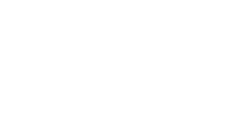 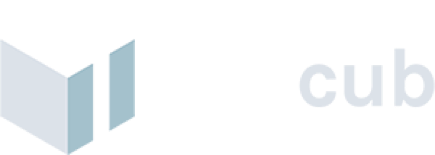 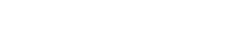 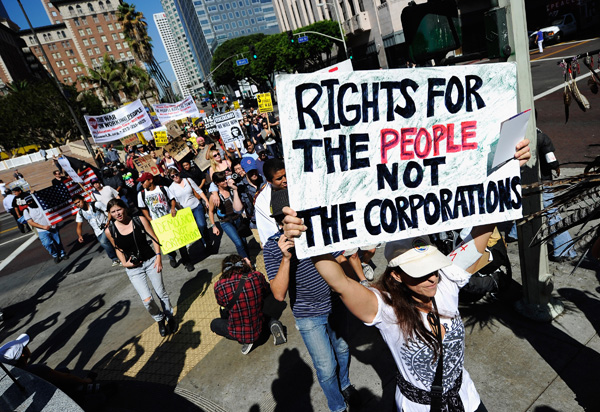 Le cas des données Auchan via Onecub pour Umanlife
De quelle manière les données portables doivent-elles être fournies ?
RGPD – Article 20
Droit à la Portabilité des Données
What is Data Portability?
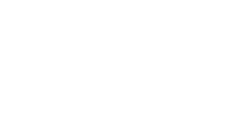 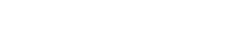 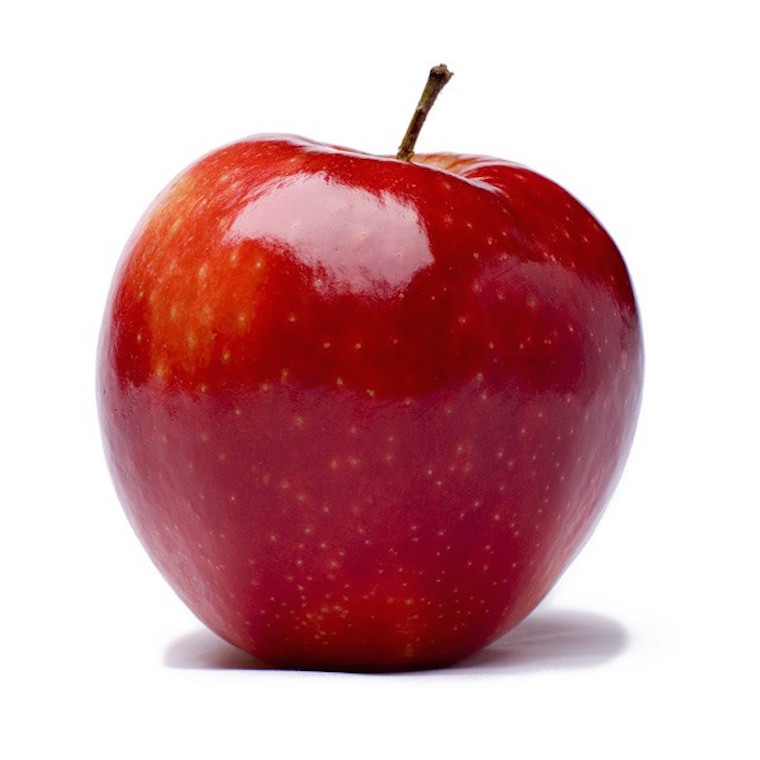 Le cas des données Auchan via Onecub pour Umanlife
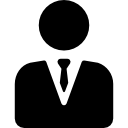 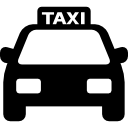 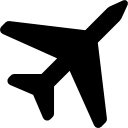 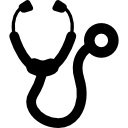 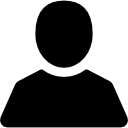 I want to travel to London
I got 
the flu
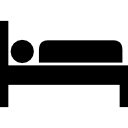 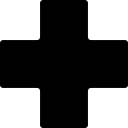 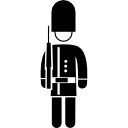 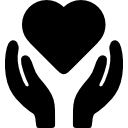 RGPD – Article 20
Droit à la Portabilité des Données
How could it work?
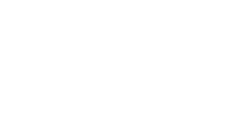 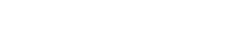 Solution 1
Direct Personal Data download
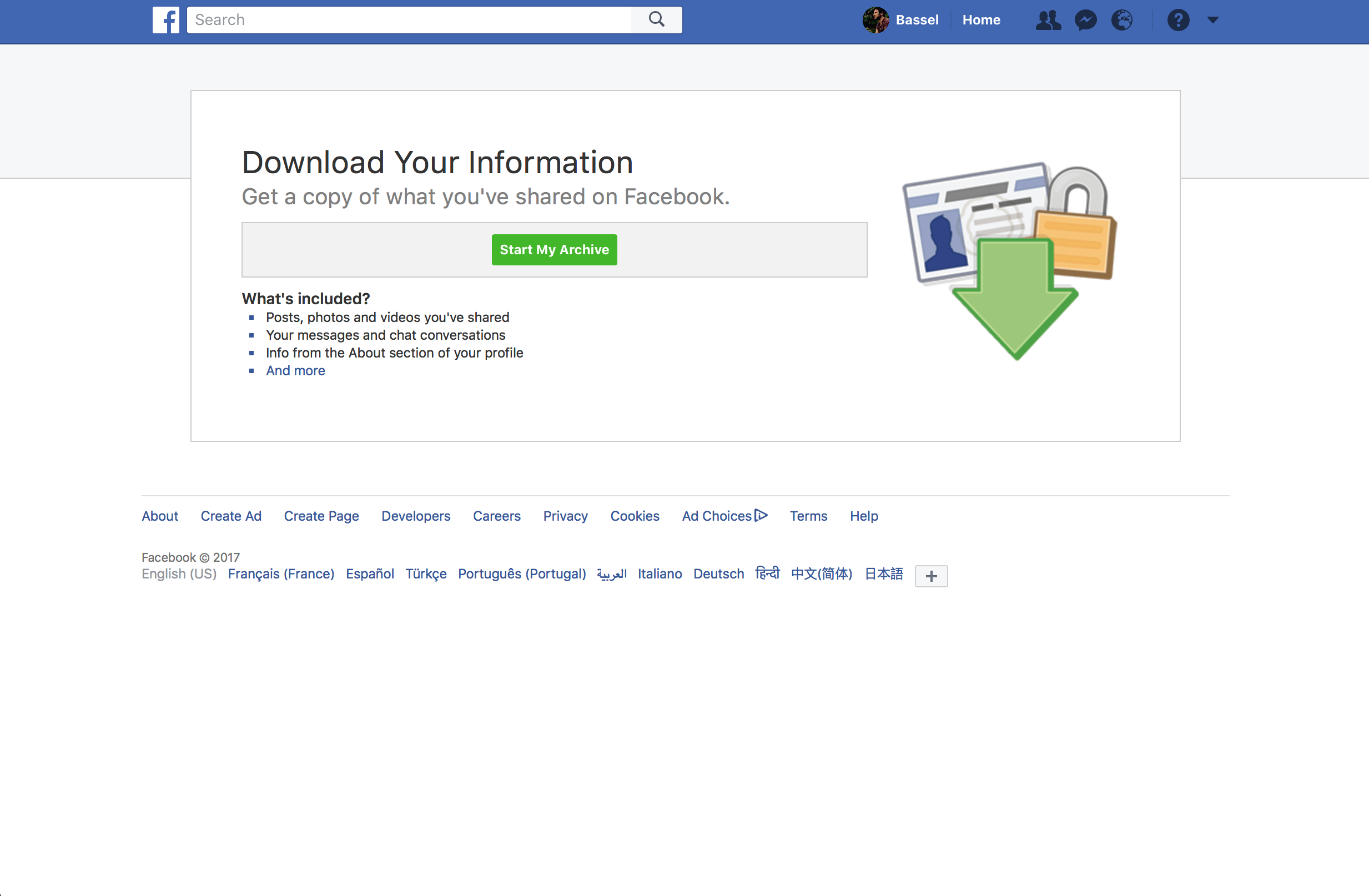 Solution 2
Direct transfert from one service to another
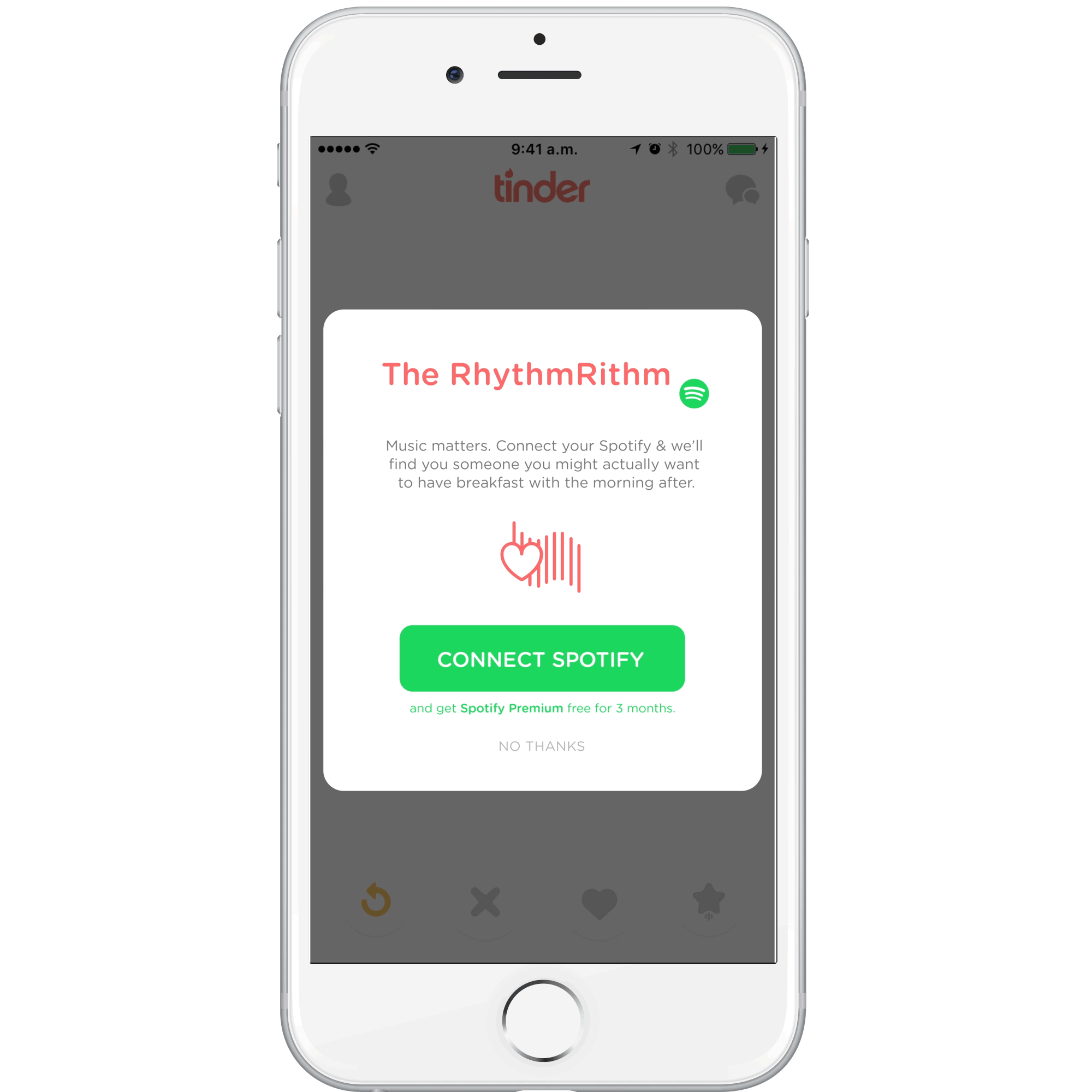 Solution 3
The PIMS Approach
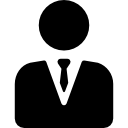 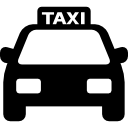 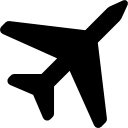 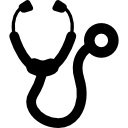 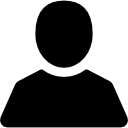 ‘The individual manages his/her data’

PIMS: Personal Information Management Systems
VRM: Vendor Relationship Management
PDS: Personal Data Store
SSID: Self Sovereign Identity
My Data
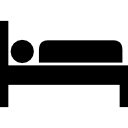 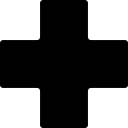 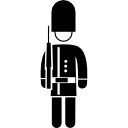 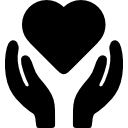 RGPD – Article 20
Droit à la Portabilité des Données
How could Data Portability look like for people?
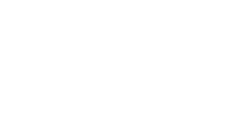 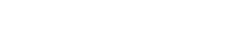 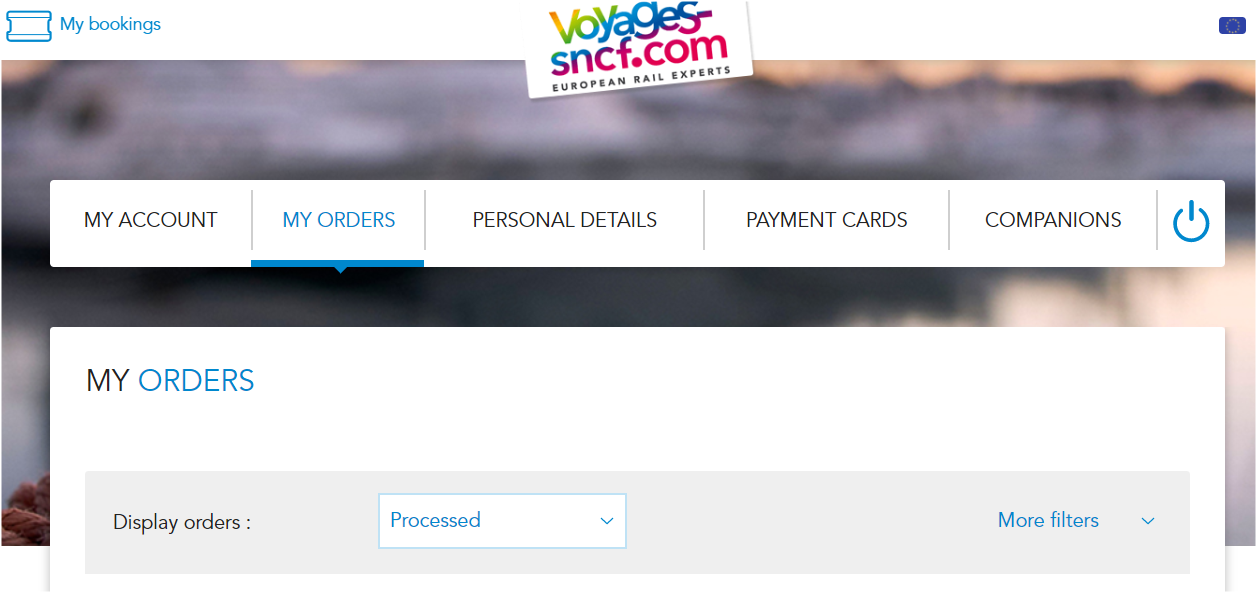 Le cas des données Auchan via Onecub pour Umanlife
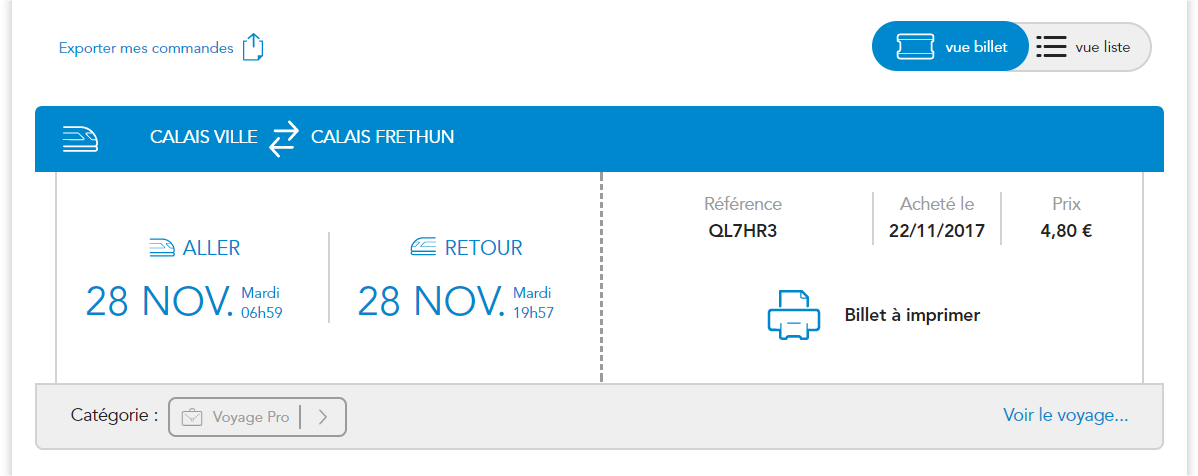 Export my train tickets
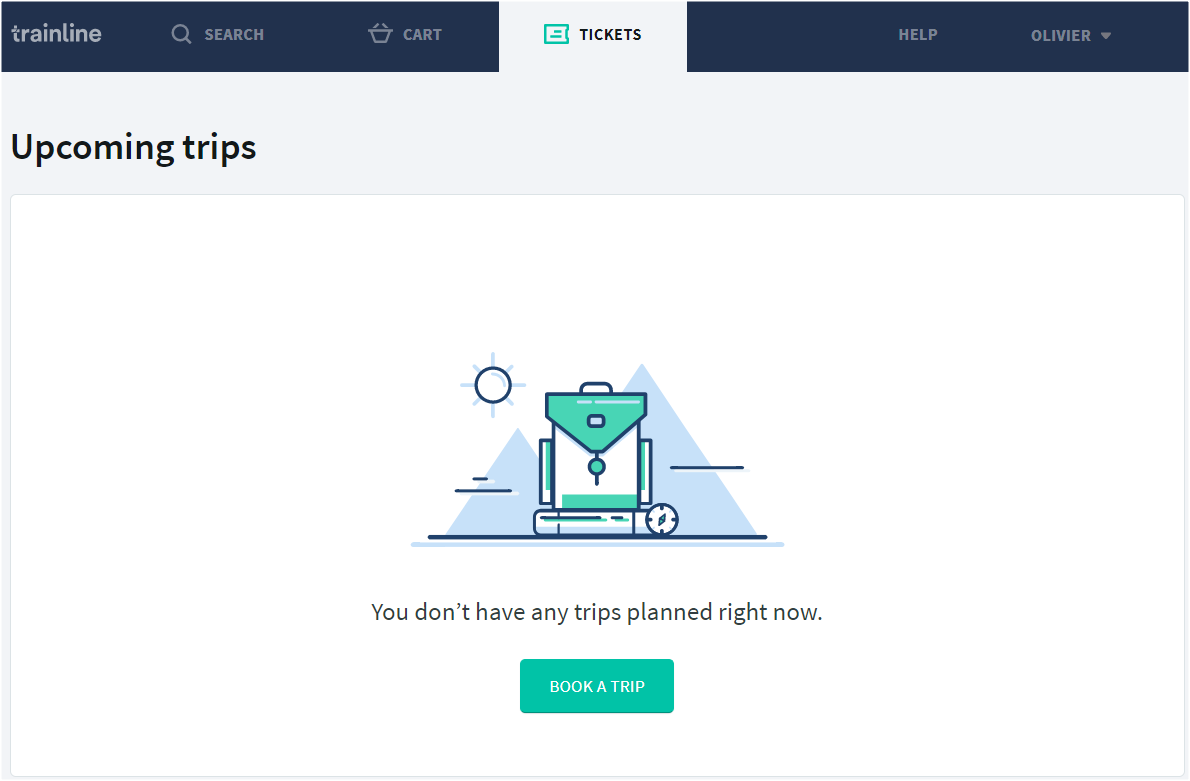 Le cas des données Auchan via Onecub pour Umanlife
IMPORT MY TICKETS
RGPD – Article 20
Droit à la Portabilité des Données
How does Onecub work?
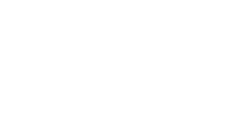 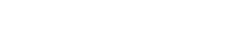 A Data Portability tool
Le cas des données Auchan via Onecub pour Umanlife
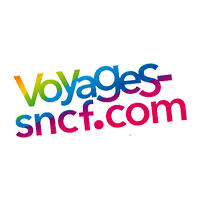 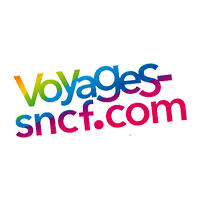 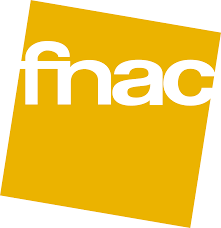 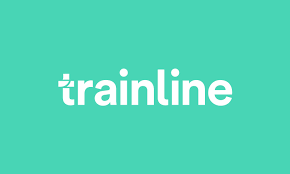 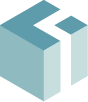 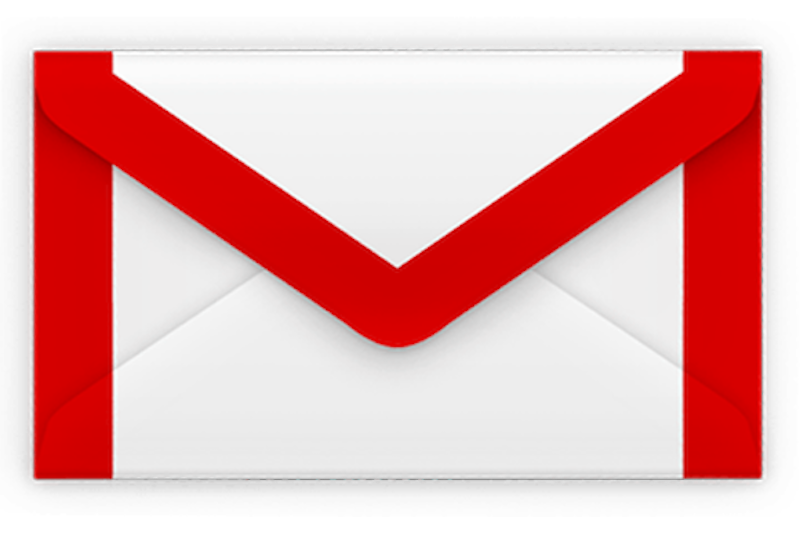 Export
Import
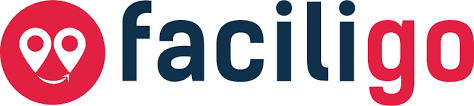 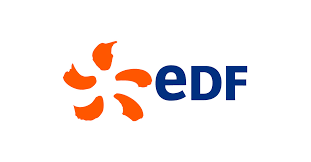 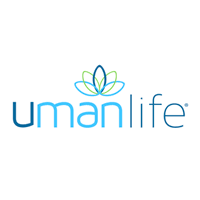 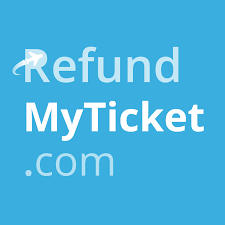 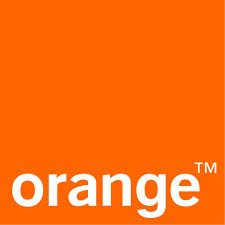 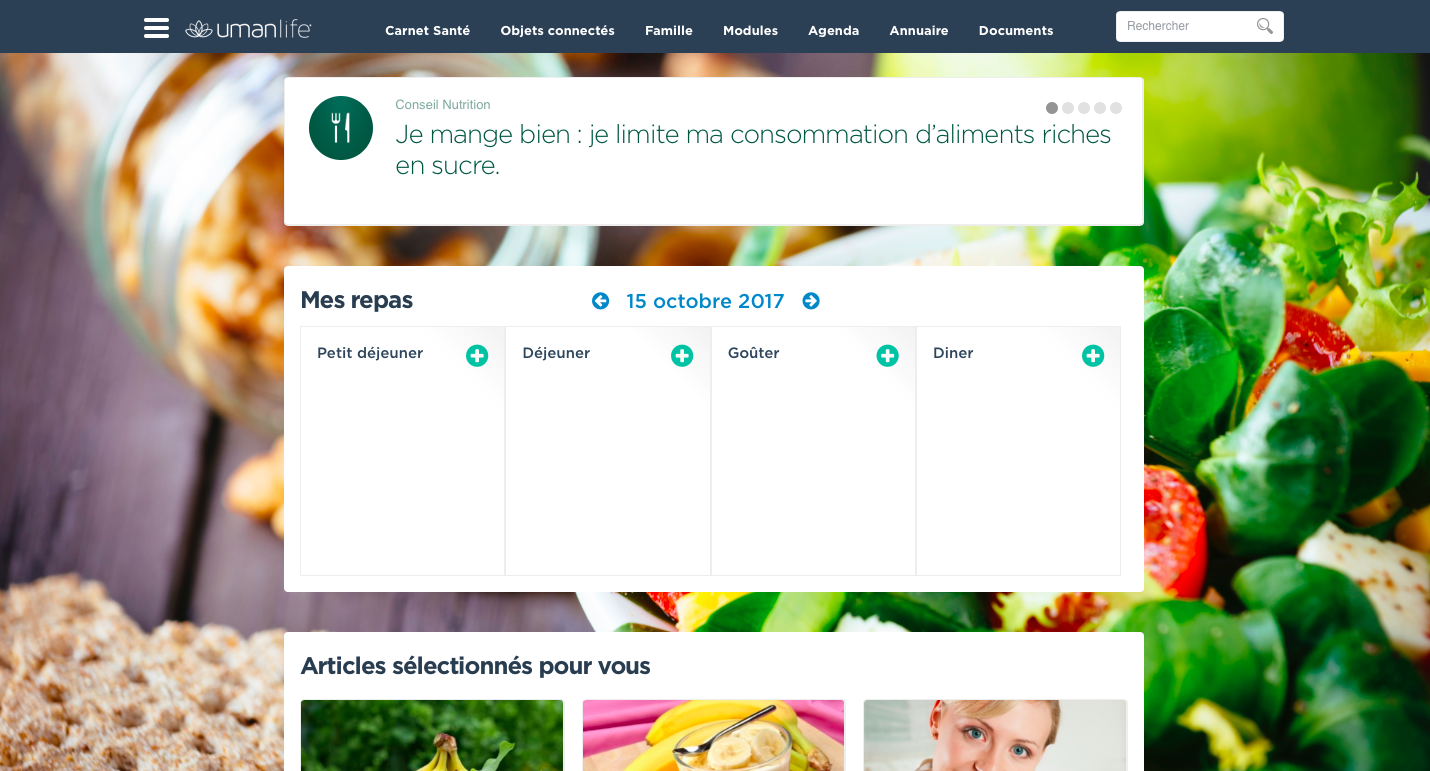 Do you want to automatically change your shopping lists in balanced recipes ?
1.   I synchronize my shopping lists data with my Umanlife coach
2.  My Umanlife coach suggests me some balanced recipes based on my last shopping list
3.  In 1 click, I can add recipes to my food calendar or ask for new ones if I’m not satisfied
Import my food shopping lists data
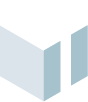 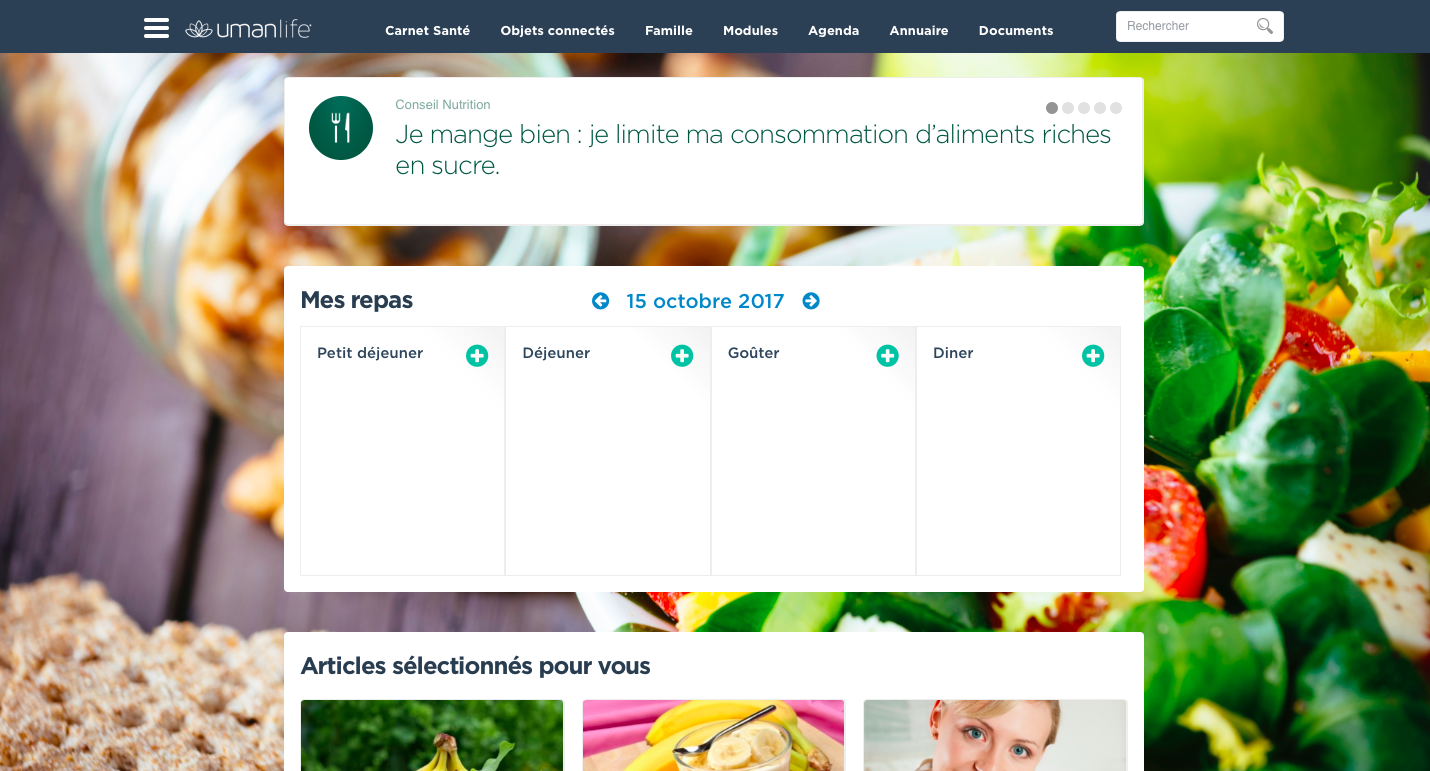 Do you want to automatically change your shopping list in balanced recipes ?
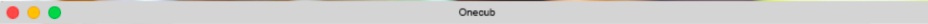 1.   I synchronize my shopping lists data with my Umanlife coach
2.  My Umanlife coach suggests me some balanced recipes based on my last shopping list
3.  In 1 click, I can add recipes to my food calendar or ask for new ones if I’m not satisfied
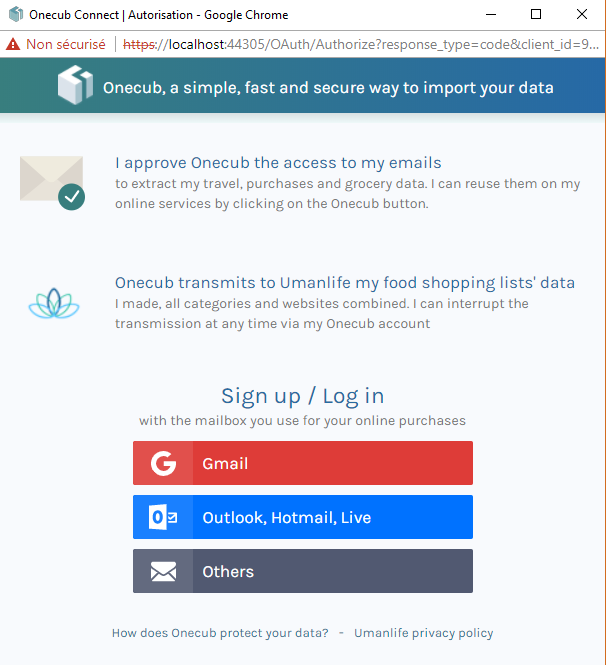 Import my food shopping lists data
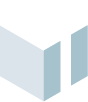 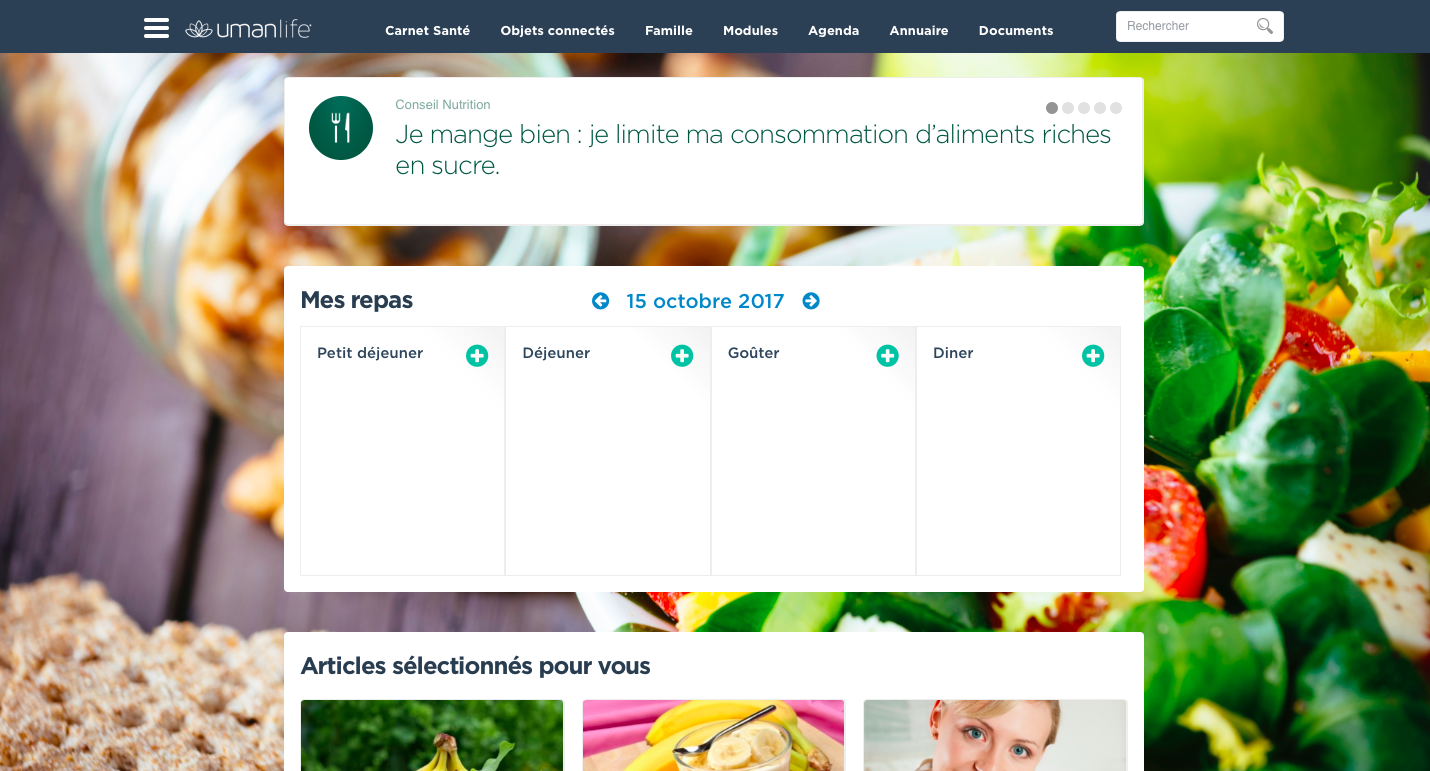 Do you want to automatically change your shopping list in balanced recipes ?
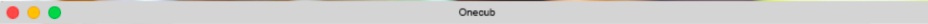 1.   I synchronize my shopping lists data with my Umanlife coach
2.  My Umanlife coach suggests me some balanced recipes based on my last shopping list
3.  In 1 click, I can add recipes to my food calendar or ask for new ones if I’m not satisfied
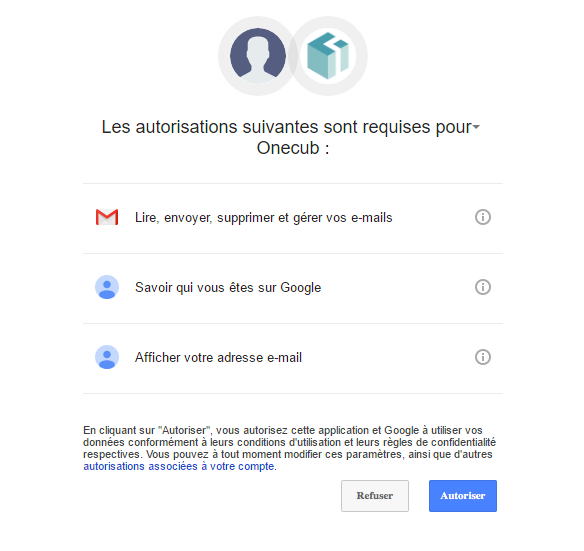 Import my food shopping lists data
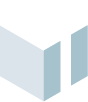 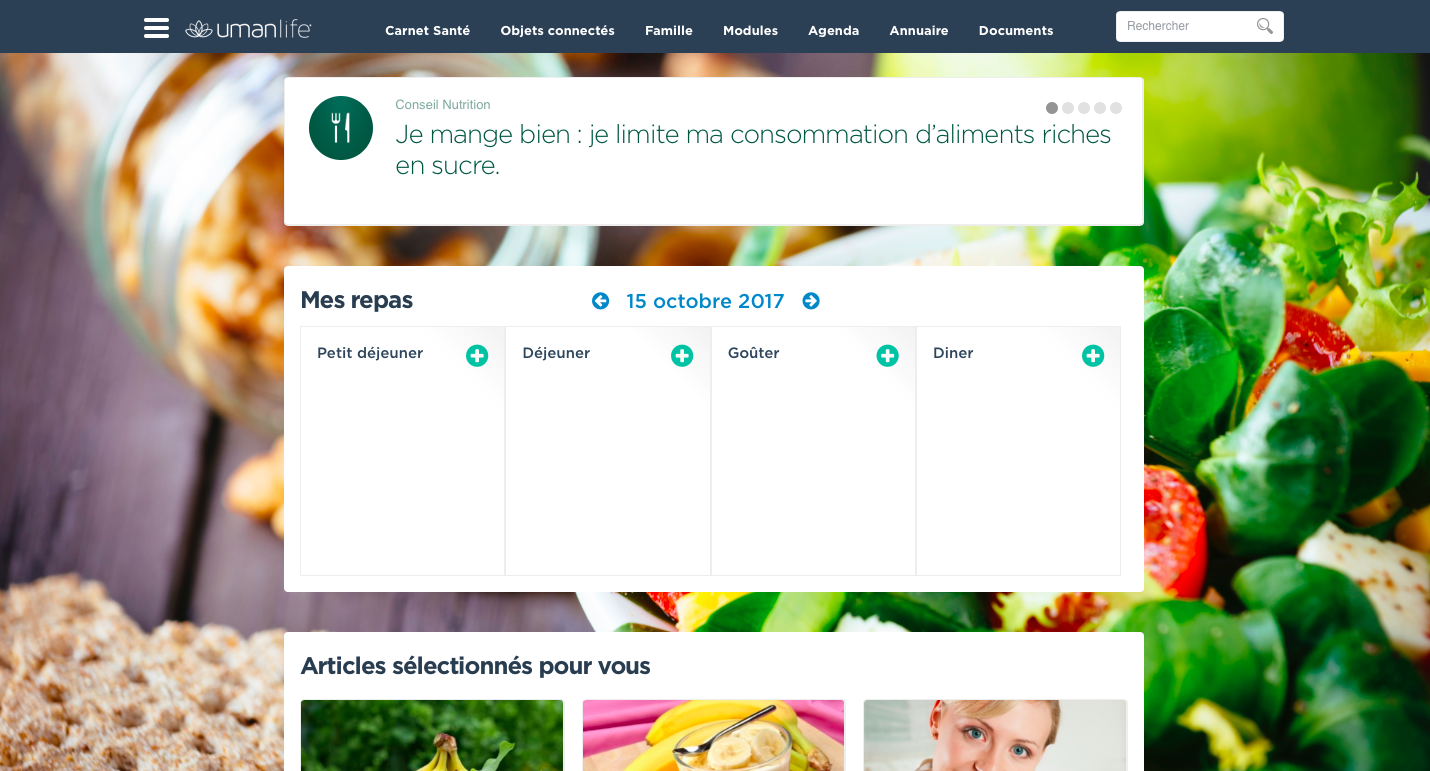 Do you want to automatically change your shopping list in balanced recipes ?
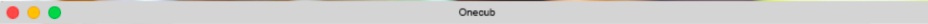 1.   I synchronize my shopping lists data with my Umanlife coach
2.  My Umanlife coach suggests me some balanced recipes based on my last shopping list
3.  In 1 click, I can add recipes to my food calendar or ask for new ones if I’m not satisfied
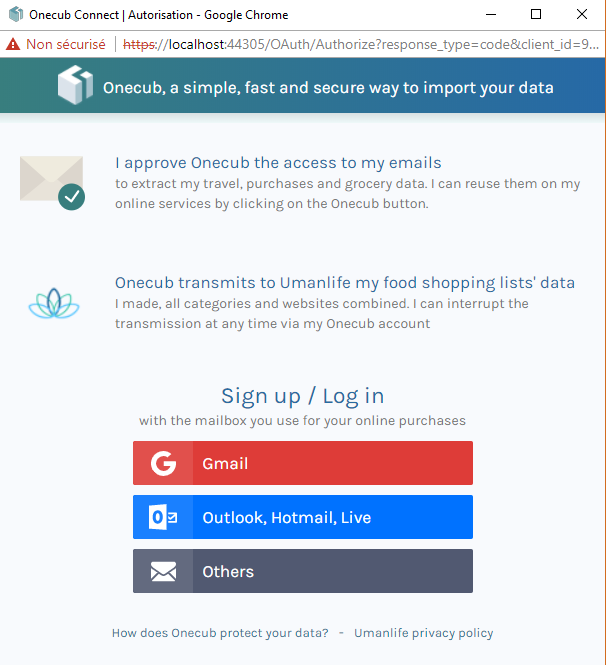 Import my food shopping lists data
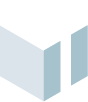 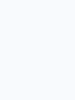 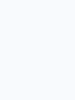 We are recovering your data and transferring its to Umanlife
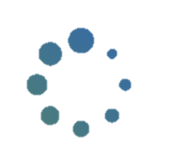 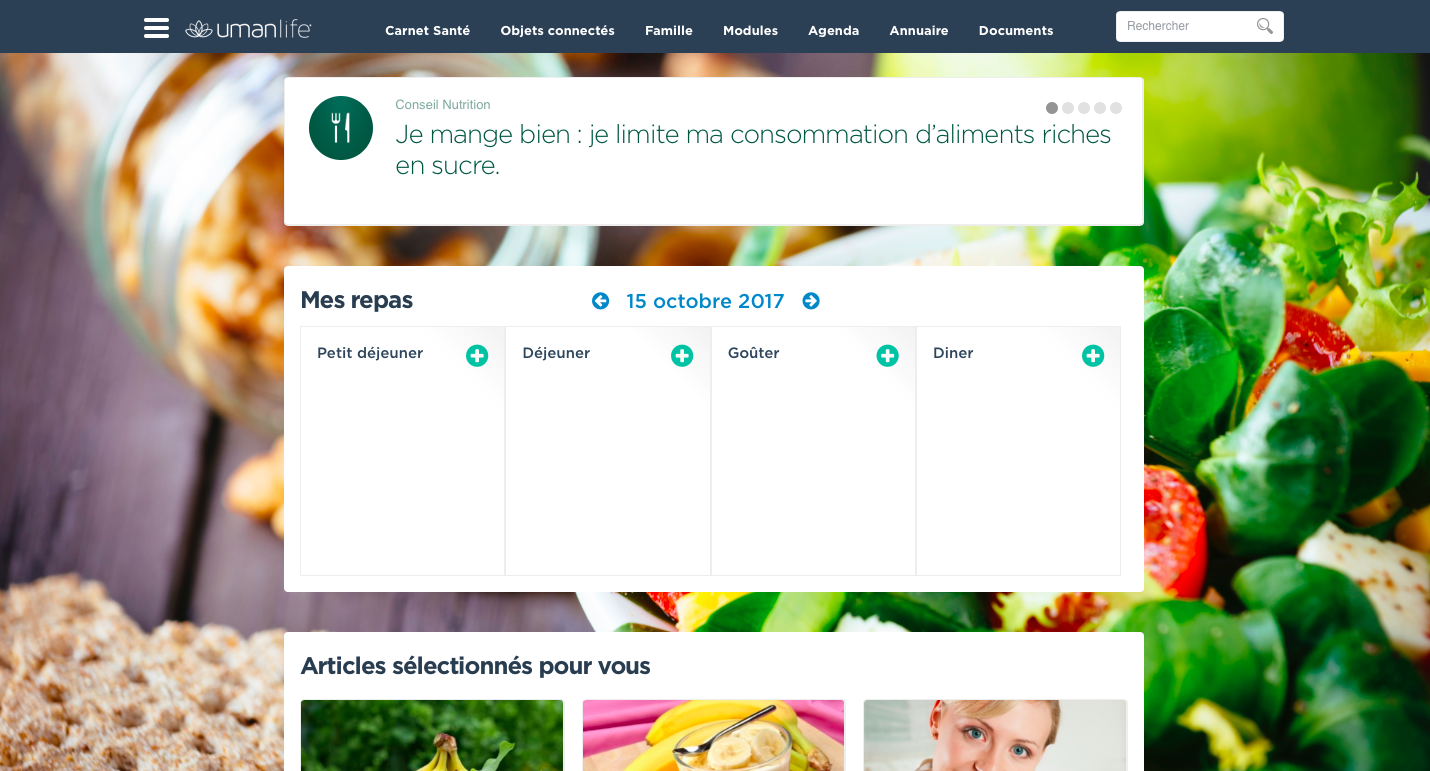 Do you want to automatically change your shopping list in balanced recipes ?
My next food shopping lists will automatically be transferred to my Umanlife coach
I can manage my data sharings through my Onecub account
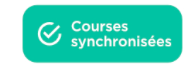 My food shopping lists data imported
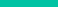 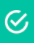 1 apple
Thai pumpkin soup
1 apple compote
150gr Muesli with yogurt
1 Banana
100gr Asian quinoa salad with ginger
Lentils with pork
1 pear
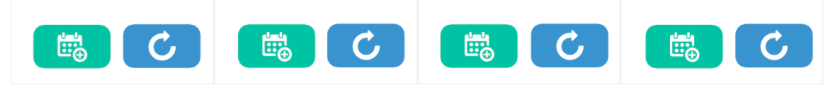 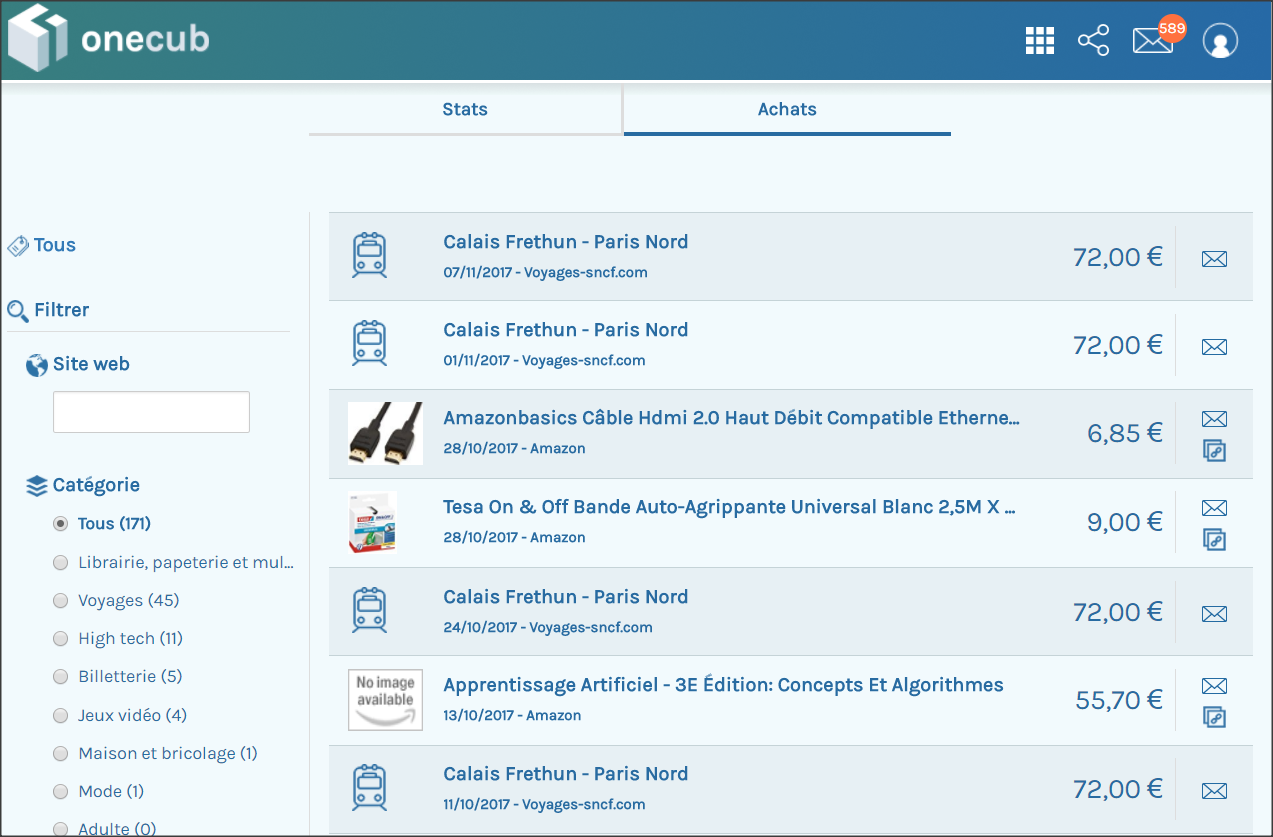 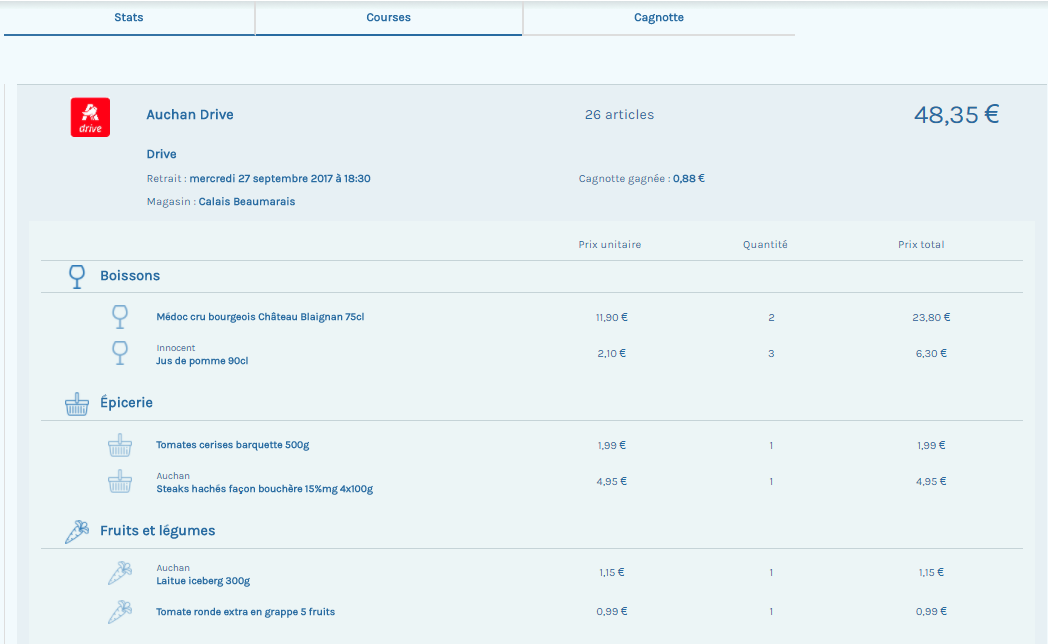 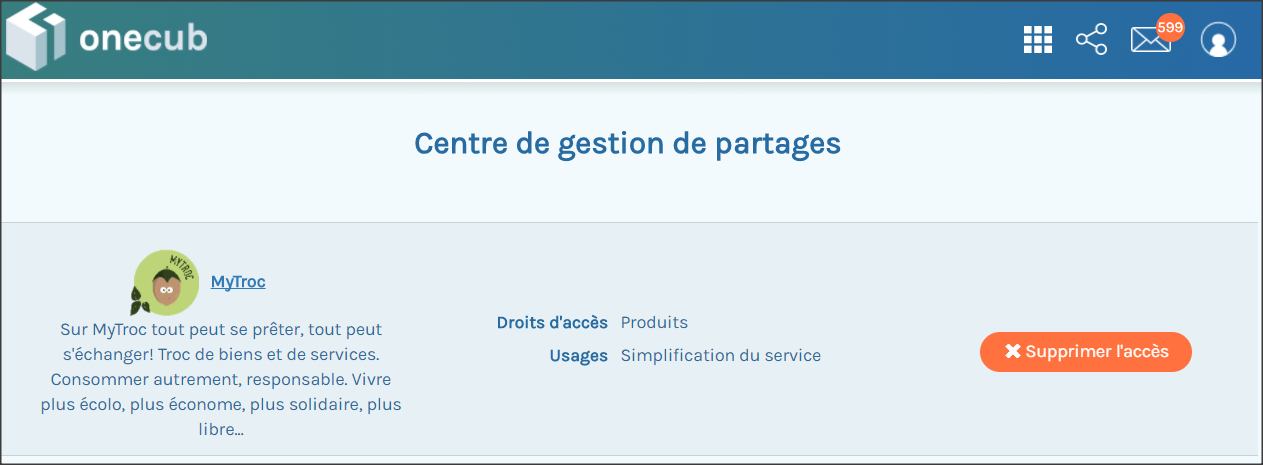 RGPD – Article 20
Droit à la Portabilité des Données
What can I do with my data?
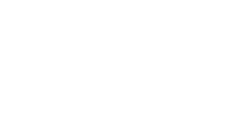 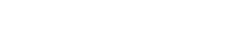 « I want to resell my goods »
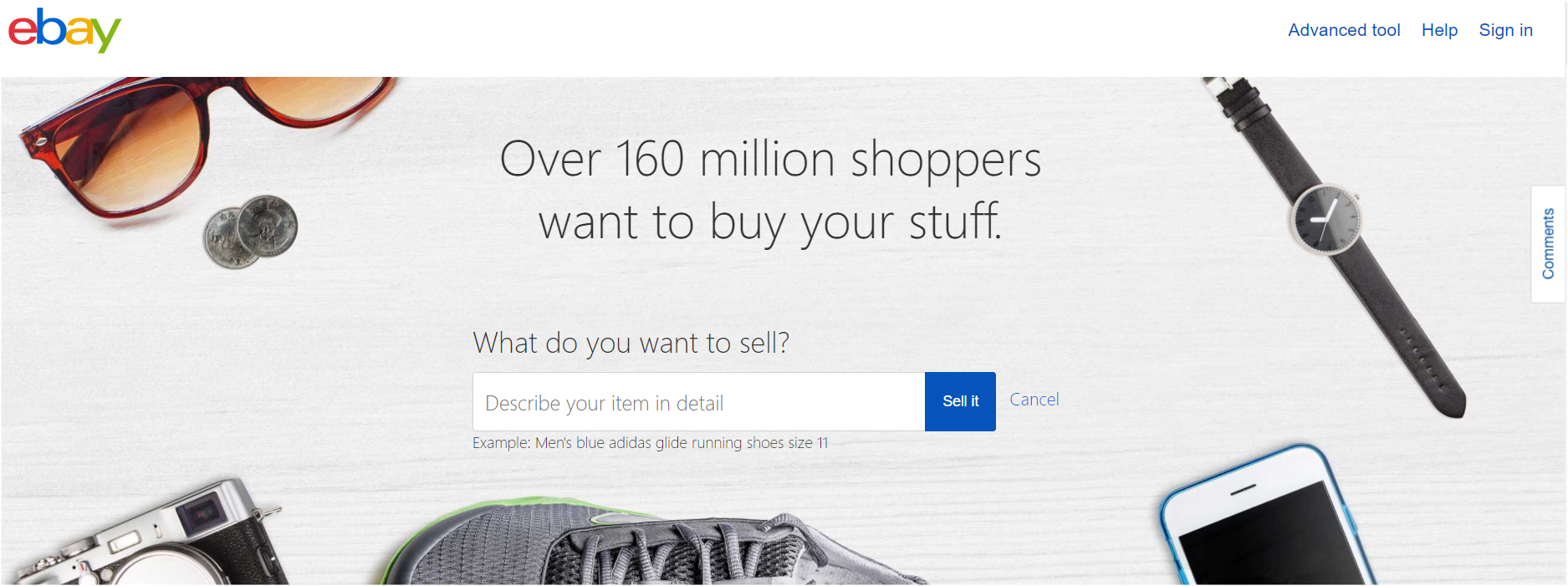 Or
Import your E-commerce purchase Data
« I want compensation when my plane is delayed »
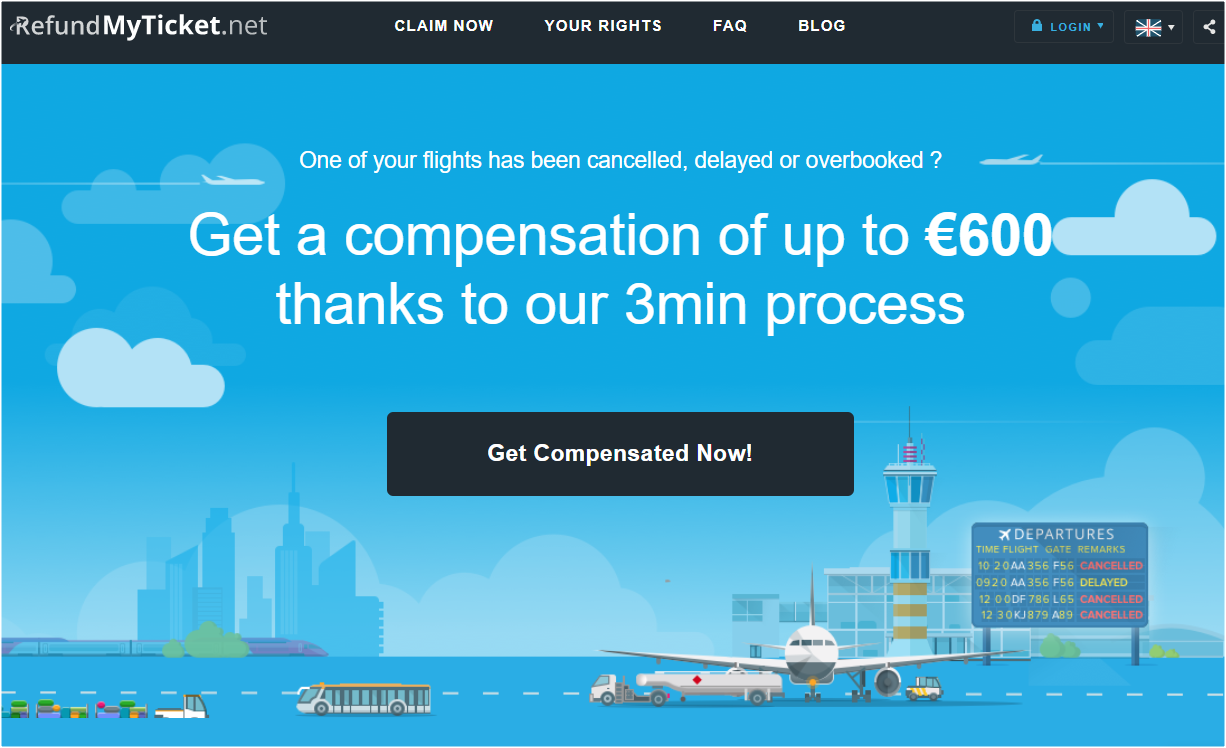 Import my plane tickets
« I want advice about clothing »
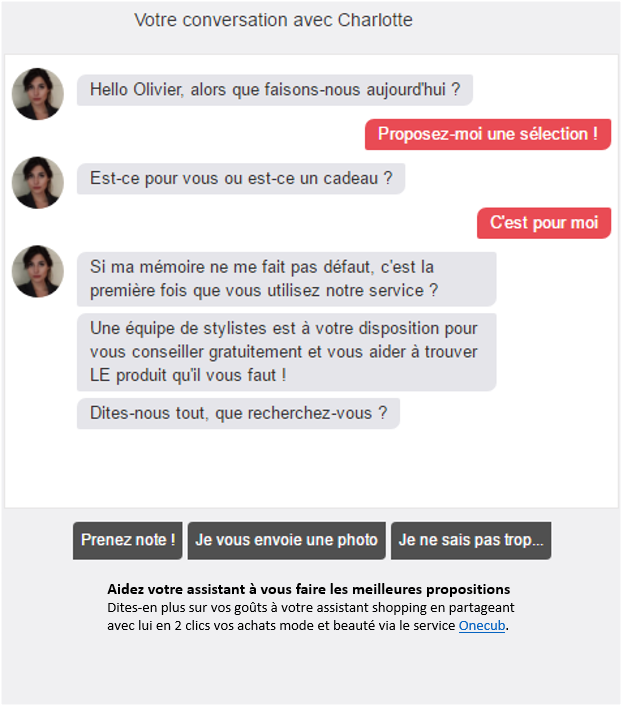 Chat with your virtual stylist
Hello Olivier, may I help you?
Show me a selection!
Is it a gift or is it for you?
This is for me!
First time you use the service?

Do not worry, our team will give you the best advice. We will find the best outfit for you.

What are you looking for?
I will tell you!
I take a picture
I don’t know…
Share my digital wardrobe with my stylist
IMPORT MY CLOTHING PURCHASES
« I want to shop faster »
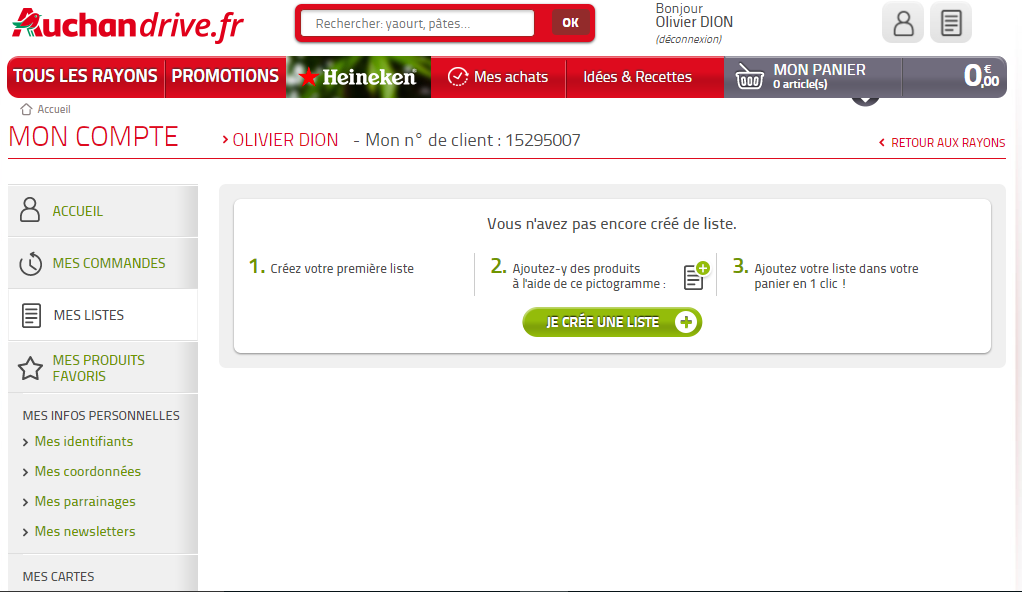 Importez vos listes de courses effectuées sur vos autres sites de Drive et de courses en ligne en quelques clics via le tiers de confiance Onecub.
IMPORTER MES LISTES
RGPD – Article 20
Droit à la Portabilité des Données
Could we talk the same language?
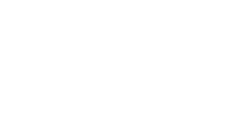 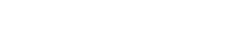 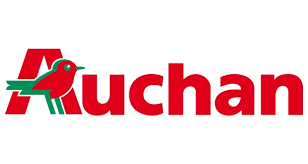 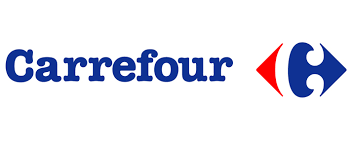 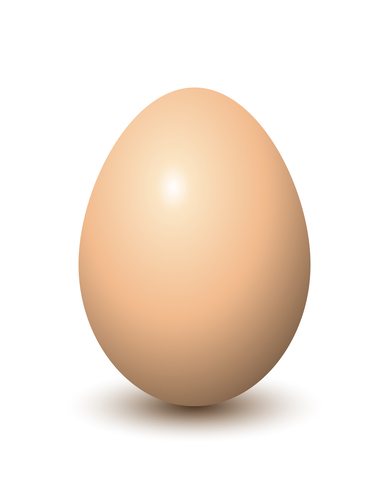 Dairy products
Fresh food
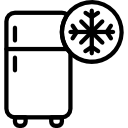 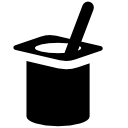 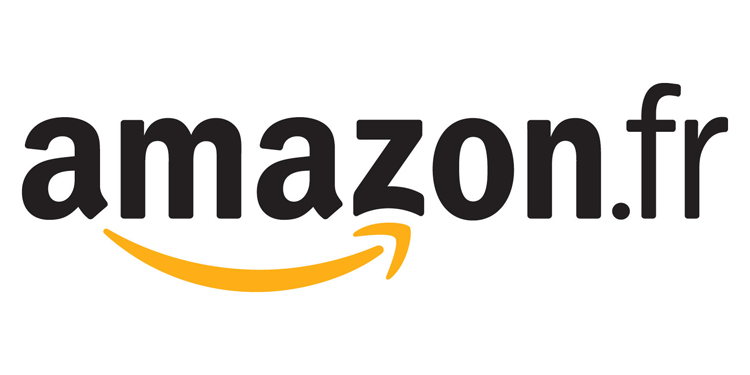 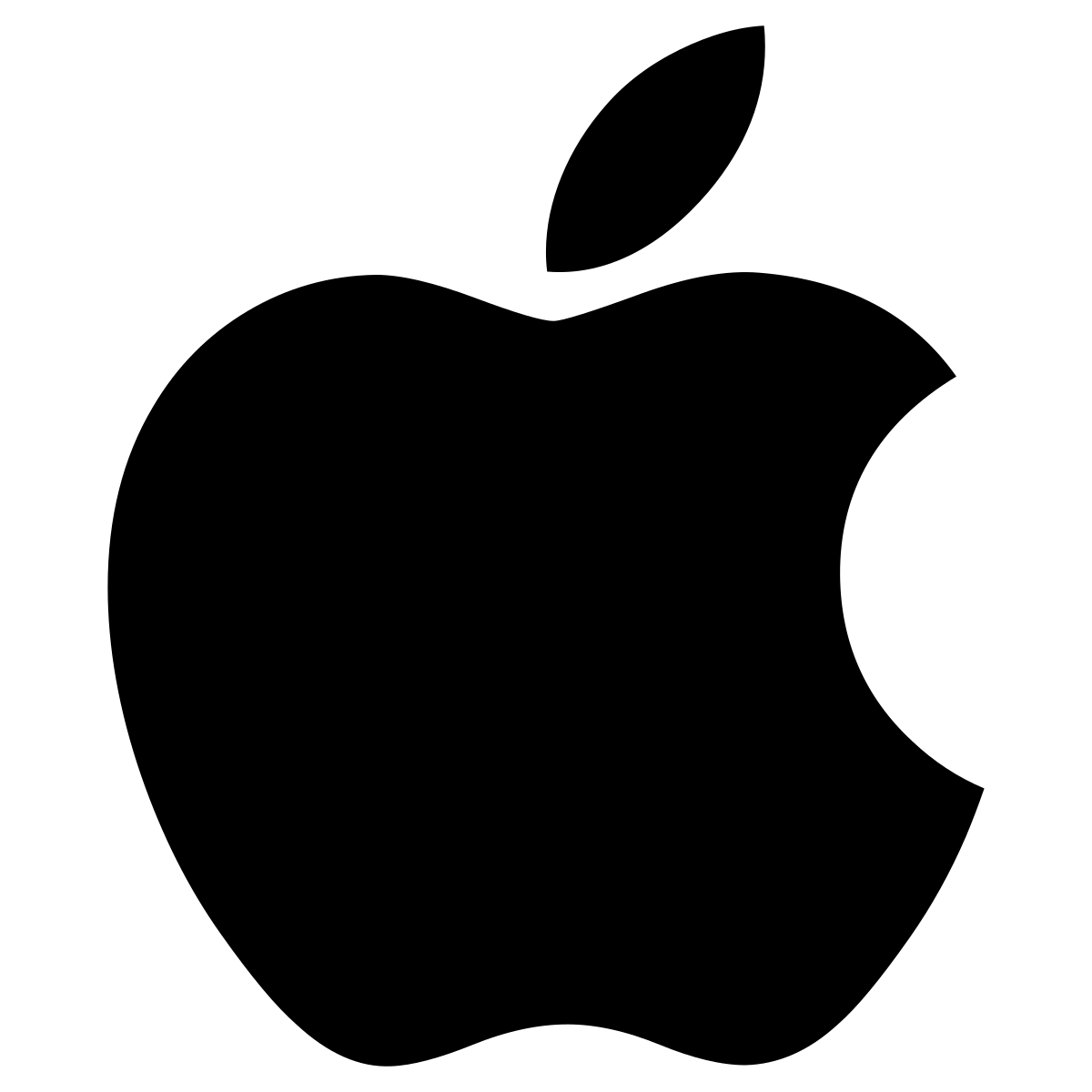 Apple iPhone 6 Smartphone 
unlocked 4G (4.7 inches – 
16 Go - iOS 8) Grey
iPhone 6 - 16Go Grey
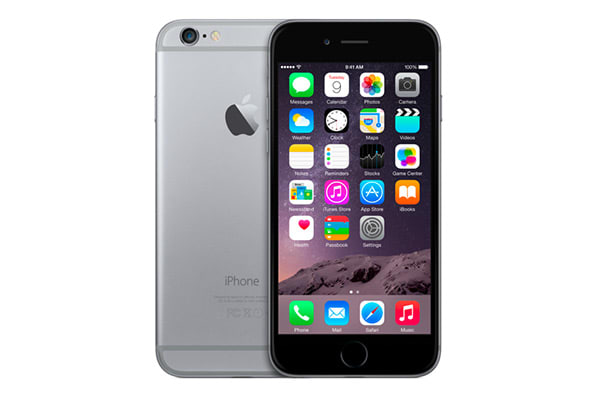 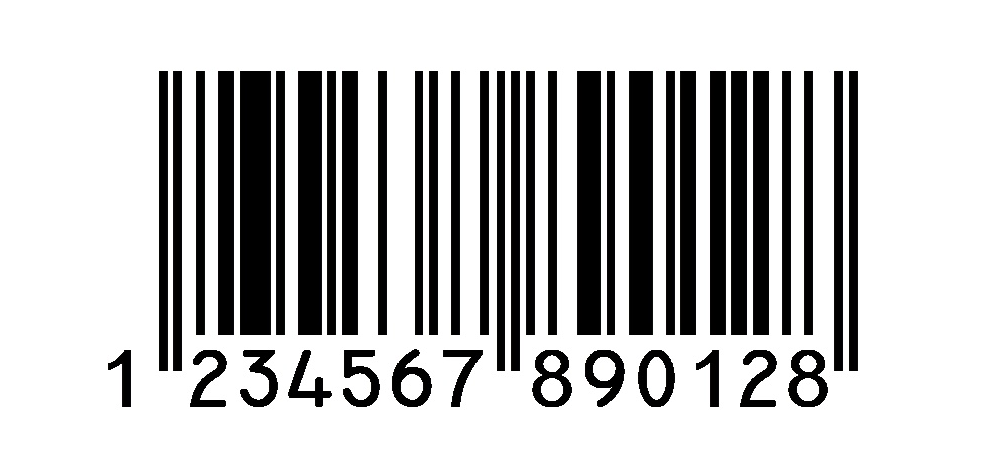 RGPD – Article 20
Droit à la Portabilité des Données
What about GAFA and Data Portability?
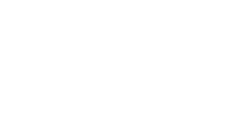 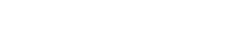 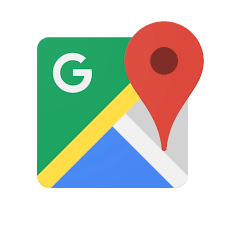 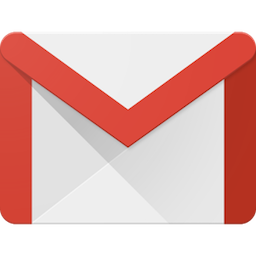 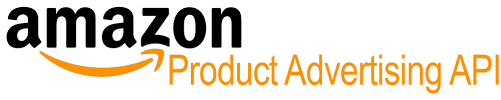 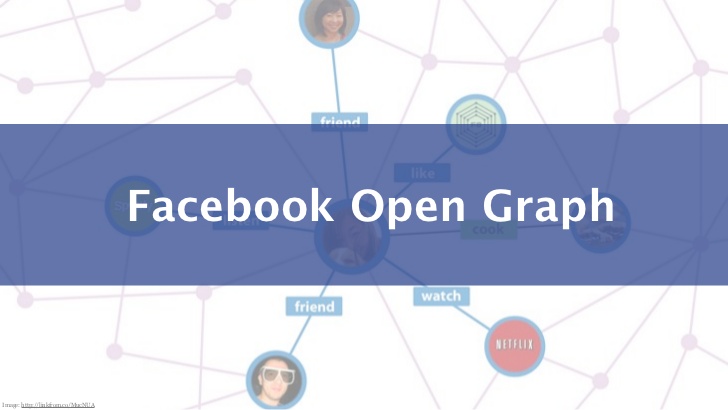 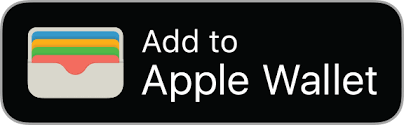 RGPD – Article 20
Droit à la Portabilité des Données
A global architecture for Data Portability?
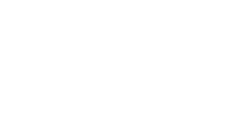 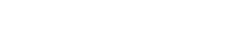 Decentralizing personal data
Open
Reference
Databases
An Identity Blockchain
My PIMS
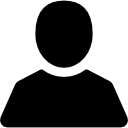 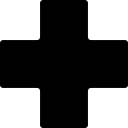 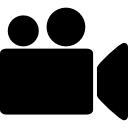 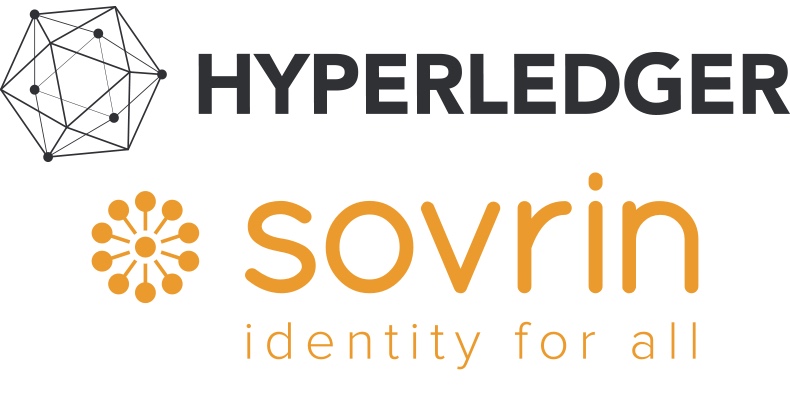 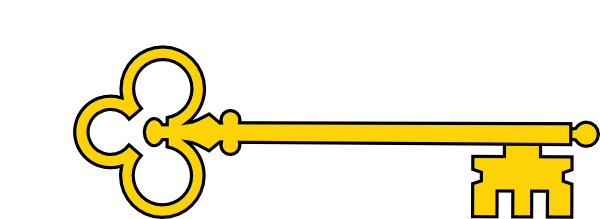 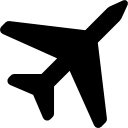 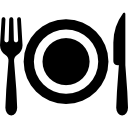 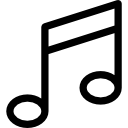 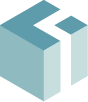 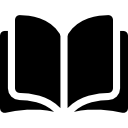 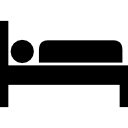 ‘Olivier’		‘bought’			‘Harry Potter on Amazon’
‘Olivier’		‘took’				‘a train to London’
Contact us
www.onecub.com
olivier@onecub.fr
+33.6.73.42.80.18
Olivier
Founder & CEO
55 boulevard Vincent Auriol, 75013 Paris
@onecub
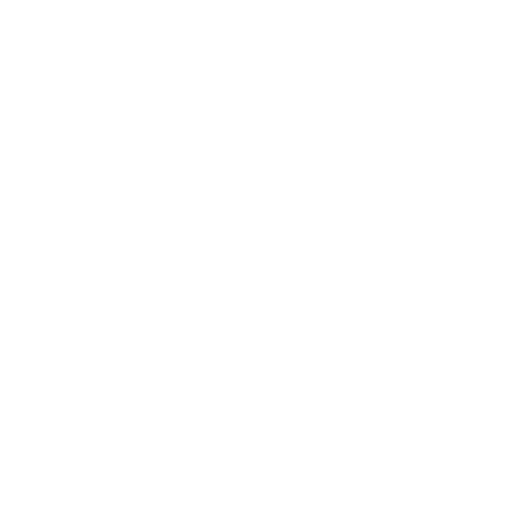 Onecub
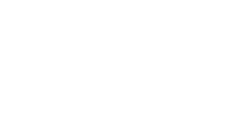 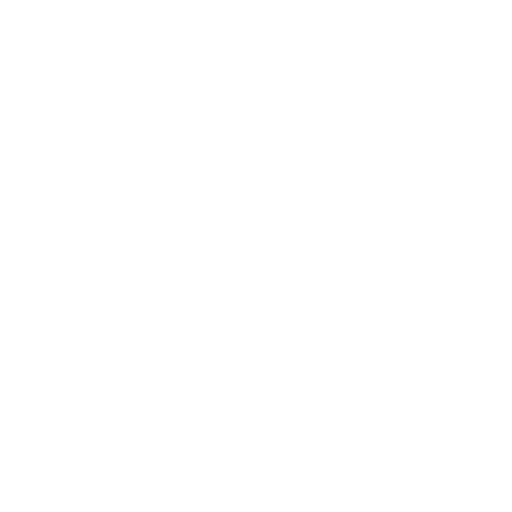 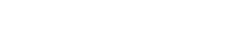 Onecub
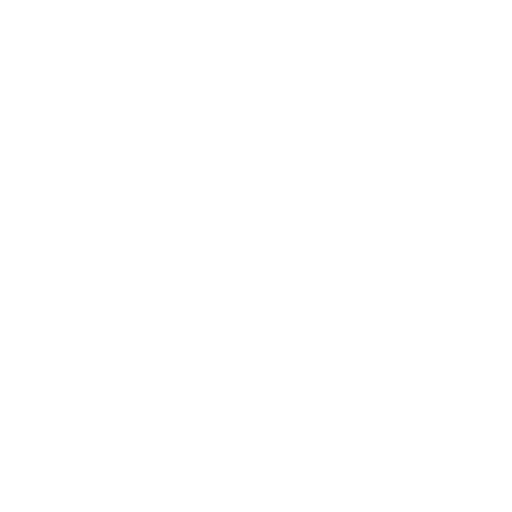